Инновационная экономика – это экономика, которая востребует интеллект в первую очередь, а не профессиональные знания в рамках индустриального подхода.
Проектно-исследовательская деятельность на уроках математики
Уильям Артур Уорд
Посредственный учитель повторяет
Хороший учитель объясняет
Выдающийся учитель показывает
Великий учитель вдохновляет
Типология технологических образовательных подходов
Типология технологических образовательных подходов
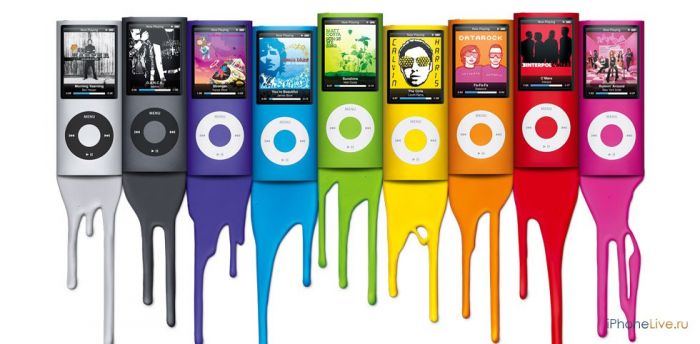 Креативность  - это создание связи между вещами 
	Креативный человек,  способный связать частички своего опыта и синтезировать что-то новое
 
    Формирование креативности -ключевая задача системы образования сегодня
5
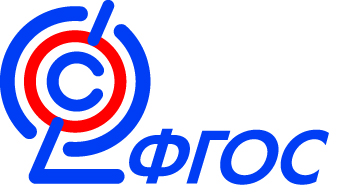 ФГОС ступеней обучения – преемственность и развитие
Федеральный
государственный
образовательный стандарт основного общего образования
Федеральный
государственный
образовательный стандарт начального общего образования
преемственность
развитие
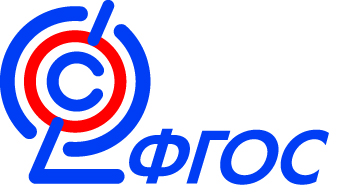 Метапредметные результаты
ФГОС НОО
освоенные обучающимися универсальные учебные действия (познавательные, регулятивные и коммуникативные), обеспечивающие 
овладение ключевыми компетенциями, составляющими основу умения учиться,  и межпредметными  понятиями
ФГОС ООО
освоенные обучающимися межпредметные понятия и универсальные учебные действия (регулятивные, познавательные, коммуникативные), 

способность их использования в учебной, познавательной и социальной практике, 

самостоятельность планирования и осуществления учебной деятельности и организации учебного сотрудничества с педагогами и сверстниками, 

построение индивидуальной образовательной траектории
Учебно-исследовательская деятельность школьников 

- деятельность, связанная с поиском ответа на творческую, исследовательскую задачу с заранее неизвестным решением и
 предполагающая наличие основных этапов, характерных для исследования в научной сфере: наблюдение и самостоятельный анализ фактов, выдвижение гипотезы и её проверка, формулирование выводов, закона или закономерности
Проектирование как предмет обучения и основа содержания образования
Включение детей в процесс создания новых организационно-деятельностных форм при работе в образовательных проектах
Формирование у школьников проектного мышления на основе способностей целеполагания, самоопределения, позиционирования, проблематизации и т.д.
Обсуждение с учащимися социокультурных проблем и новых  форм их решений, построение разновозрастных сообществ
Проект – это «пять П»
1. Наличие проблемы. Нет проблемы – нет деятельности
2. Планирование деятельности
3. Поиск информации
4. Результат работы – продукт
5. Презентация результатов – представление готового продукта
Освоение исследовательских компетенций по ступеням образования
Начальная школа – использование специальных упражнений для формирования исследовательских умений: наблюдения, поиска в литературе, измерений и т.д.
5-7 классы – обучение основам организации исследовательской деятельности на примере исследовательских заданий, связанных с практическим применением получаемых на уроках теоретических знаний
8-9 классы – выполнение групповых исследовательских проектов, предполагающих прохождение всех этапов исследования под руководством учителя
10-11 классы – индивидуальная работа над исследовательской темой в самостоятельном режиме
Главные цели введения метода проектов на уроках математики 

показать умения отдельного ученика или группы обучающихся использовать приобретенный на уроках математики в школе исследовательский опыт

реализовать свой интерес к предмету математики; приумножить знания по математике и донести приобретенные знания своим одноклассникам

продемонстрировать уровень обученности по математике; совершенствовать свое умение участвовать в коллективных формах общения

подняться на более высокую ступень обученности, образованности, развития, социальной зрелости
Организуя работу над проектом на уроках математики важно соблюсти несколько условий: 

Тематика проектов должна быть известна заранее. Учащиеся должны быть ориентированы на сопоставление и сравнение некоторых фактов, фактов из истории математики и жизни ученых математиков, подходов и решений тех или иных проблем. Желательно чтобы ученик или группа выбрала тему самостоятельно. 

Проблема, предлагаемая ученикам, формулируется так, чтобы ориентировать учеников на привлечение фактов из смежных областей знаний и разнообразных источников информации. 

Необходимо вовлечь в работу над проектом как можно больше учеников класса, предложив каждому задание с учетом уровня его математической подготовки
Организация проектной деятельности
Подготовительный этап (сентябрь-октябрь): выбор темы проекта, определение состава группы, определение возможного формата итогового результата проекта, распределение заданий в группе, выбор консультантов из числа учителей. На проектную деятельность учащимися тратится не менее 1 часа в неделю коллективной работы и около 1 часа на домашнюю работу по сбору материала. Завершается этап процедурой общественной экспертизы проекта. Оценку получает группа в целом и каждый участник в отдельности.
Практический этап (ноябрь – середина декабря): сбор и обработка информации для проекта, уточнение замысла. Оформление проекта, подготовка PR материала для проекта. 1-2 часа в неделю на коллективную работу и не менее 2 часов на домашнюю работу. Этап также завершается оценкой общественной комиссии.
Презентационный этап (вторая половина декабря): выступление группы, обсуждения выступлений, самооценка участников проекта, оценка предоставленного комиссии материала
Классификация проектов
По продолжительности подготовки: – краткосрочный – средней продолжительности – долгосрочный 
 По количеству участников: – индивидуальный – работа в парах – групповой (4-6 человек) 
По методу: – творческий – исследовательский – информационный (ознакомительно-ориентированный).
Примеры краткосрочных проектов
Наш город с основания до наших дней в процентах
Моя школа в цифрах и процентах
Мой класс и проценты
Примеры краткосрочных проектов
«Меры длины, веса, площади» «Меры измерения веса», «Меры измерения площадей», «Меры измерения сыпучих тел» 
«Мера длины в разных странах, сравнение с мерой длины в России»
«Единицы измерения площадей», «Когда возникла метрическая система мер»
Примеры среднесрочных проектов
Решение уравнений 2-й, 3-й, 4-й степеней по формулам

Как Архимед измерял объём шара?

Софизмы: ошибки в математических рассуждениях

Принцип Кавальери
Примеры долгосрочных проектов
Лента Мёбиуса

«Что даёт мне синус?»

«Золотое сечение» и его применение в архитектуре родного города

Теорема Пифагора вне школьной программы
Творческие проекты
Симметрия и красота

Математика и музыка

Математика и живопись

Математика и скульптура
Информационные проекты

5 класс “Старинные меры”

6 класс “Пропорции вокруг нас” 

7 класс “Как функция может связать воедино окружающий нас мир”

 8 класс  “В мире симметрии”
Исследовательские проекты

7 класс
 “Взаимное расположение графиков линейных функций”, 
“Формулы сокращенного умножения”

 8 класс 
“Теорема Виета”, 
“Золотое сечение”
Примеры проектов по математике для гуманитариев
Критерии оценки проектов
1. Логика изложения
2. Качество наглядных материалов
3. Компетентность в проблеме исследования
4. Качество аргументации при ответах на вопросы
5. Использование ИКТ
Формы организации учебного исследования
Учебный эксперимент. Осуществляется на базе школы на школьном оборудовании. Может включать в себя все или несколько элементов настоящего научного исследования. Позволяет организовать освоение таких элементов исследовательской деятельности как планирование и проведение эксперимента, обработка и анализ его результатов 
Факультативные занятия. Предполагают углублённое изучение предмета, дают большие возможности для реализации на них учебно-исследовательской деятельности старшеклассников
Участие в олимпиадах  конкурсах, конференциях, в т. ч. дистанционных, предметных неделях, интеллектуальных марафонах предполагает выполнение учебных исследований или их элементов в рамках данных мероприятий
Научное общество учащихся – форма внеклассной работы, которая сочетает в себе работу над учебными исследованиями, коллективное обсуждение промежуточных и итоговых результатов этой работы, организацию круглых столов, дискуссий, дебатов, интеллектуальных игр, публичных защит, конференций и др., а так же встречи с представителями науки и образования, экскурсии в учреждения науки и образования, сотрудничество с другими школами
Исследовательская практика
Выпускная экзаменационная работа – это учебно-исследовательское ученическое произведение на определённую тему
Технология организация учебно-исследовательской деятельности